Electronic Medical Records
By  Group 5 members:
Kinal Patel
David A. Ronca
Tolulope Oke
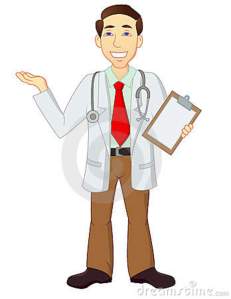 CONTENT
BACKGROUND                        
RISKS 
CONTROLS
Definition
“An electronic medical record (EMR) is a digital version of a paper chart that contains all of a patient's medical history from one practice.”
Benefits of EMR
EMR maintains patient privacy
Fewer forms to fill out during a visit.
Fewer repetitive questions- regarding past medical history.
Reduces cost of Healthcare.
Risks: Security
Risk of inappropriate access
Unauthorized user access
Data breaches
Risk of record loss due to natural disasters
Risk of record tampering
Back dating
Fraudulent entries, or other modifications
Risks: usability
Multiple screens and mouse clicks
Alert fatigue
Standardization
 can lead to mindless repetition of entries rather than thoughtful documentation.
Lack of uniform communication standards for systems
Risks: LOGISTICS AND COST
System inefficiency
Obsolete Technology
Huge Financial cost
HIPAA
Health Insurance Portability and Accountability Act (HIPAA) 
Passed in the US in 1996 
Establishes rules for access, authentications, storage and auditing, and transmittal of electronic medical records
Restrictions for electronic records more stringent than those for paper records.
Concerns as to the adequacy of these standards
HIPAA (2)
PHI protected information under this act are: 
Information doctors and nurses input into the electronic medical record
Conversations between a doctor and a patient that may have been recorded
Billing information
Under this act there is a limit as to how much information can be disclosed, and as well as who can see a patients information. Patients also get to have a copy of their records if they desire, and get notified if their information is ever to be shared with third parties
Covered entities may disclose protected health information to law enforcement officials for law enforcement purposes as required by law (including court orders, court-ordered warrants, subpoenas) and administrative requests; or to identify or locate a suspect, fugitive, material witness, or missing person
Medical and health care providers experienced 767 security breaches resulting in the compromised confidential health information of 23,625,933 patients during the period of 2006–2012
[Speaker Notes: the United States, information in electronic medical records is referred to as Protected Health Information (PHI) and its management is addressed under the Health Insurance Portability and Accountability Act (HIPAA) as well as many local laws]
IMPLEMENTING EMR CONTROLS
The core of implementing controls in Electronic Medical Records center on ensuring the security and privacy of patients’ health information and records under the following key categories:
Confidentiality: Patients should have the right to decide who can examine and alter what part of their medical records
Integrity: Complete and accurate records
Availability: Ensuring patients' access to their complete medical information while protecting their privacy
These fall under the auspice of key areas in Information Security
EMRs: Controls
Administrative safeguards 
Policies and procedures to protect the security, privacy, and confidentiality patients’ PHI (Personal Health Information)
Required by both the HIPAA Privacy Rule and the HIPAA Security Rule
Physical safeguards 
measures to protect the hardware and the facilities that store PHI
Includes:
Facility access control
Workstation use
Workstation security
Device and media controls
EMRs: Controls(2)
Technical safeguards 
	Safeguards that are built into your health IT system to 	protect health information and to control access to it
Includes:
Access Controls
Audit Controls
Integrity
Person or entity authentication
Transmission security
Conclusion
Establish a security framework
Data Encryption (stored and in transit)
Controlled Interoperability
Access Control Lists
Trainings for EMR staff
Thoughts/Questions?
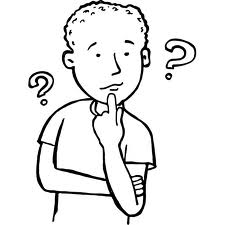